Compton analysis
7/21/2009
I.Larin,    PrimEx Analysis meeting
1
Analysis updates
Cross section calculations with radiative corrections
Double Compton kinematics applied according to radiative corrections calculations
Extended Carbon data set (15nA and 5nA beam current runs) was used
Syst. error budget table presented
7/21/2009
I.Larin,    PrimEx Analysis meeting
2
Compton event selection
11 “production” T-counters were used (no low energy T-counters included in analysis)
Minimum cluster energy 0.5 GeV
Minimum cluster pair energy 3.5 GeV
Tdif cut 4.5 ns (“timing sidebands” subtracted)
Best-in-time beam candidate only
PWO-only with 4 central vertical columns off
2 of kinematic fit <100
7/21/2009
I.Larin,    PrimEx Analysis meeting
3
Kinematic constraint
Energy conservation: E = E’ + Ee-
Momentum conservation: Px,y ’ = -Px,y e- 
 
Corrected coordinates and energies used in further analysis
7/21/2009
I.Larin,    PrimEx Analysis meeting
4
Yield extraction, two targets
Z coordinate of reconstructed event, calculated
assuming Compton kinematics, used to extract yield
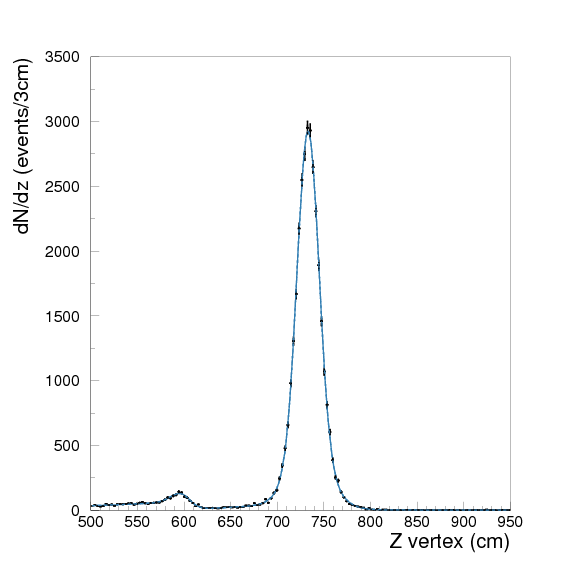 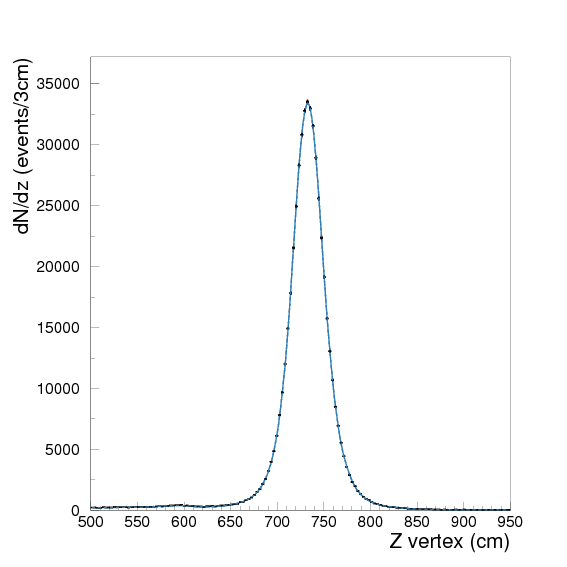 Be
C12
7/21/2009
I.Larin,    PrimEx Analysis meeting
5
Yield stability VS Runtime
12C
Where:
	-  fraction of flux

	-  efficiency

	-  cross section

for ith T-counter
7/21/2009
I.Larin,    PrimEx Analysis meeting
6
Total cross section, Be
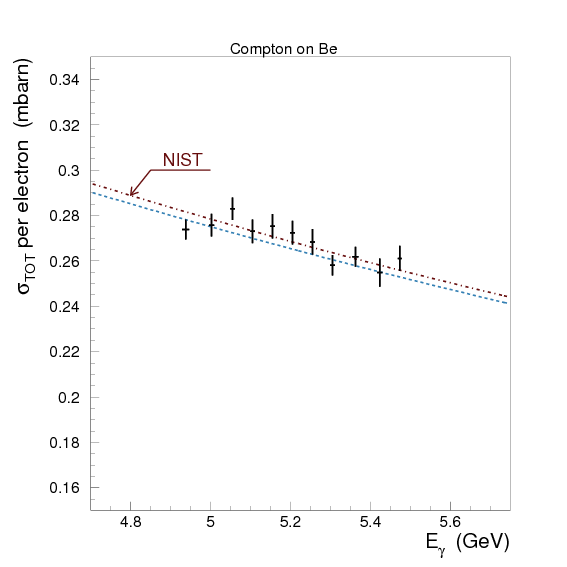 Data VS Theory Deviation:
Mean =  +1.5% ± 0.6%
         =    1.7% ± 0.5%
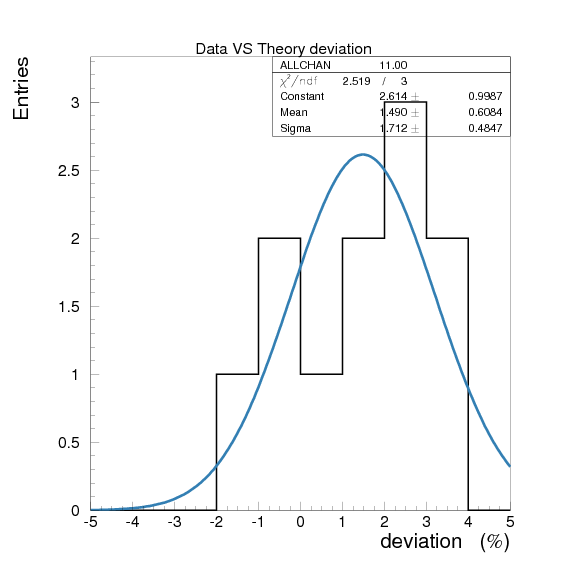 7/21/2009
I.Larin,    PrimEx Analysis meeting
7
Total cross section, C
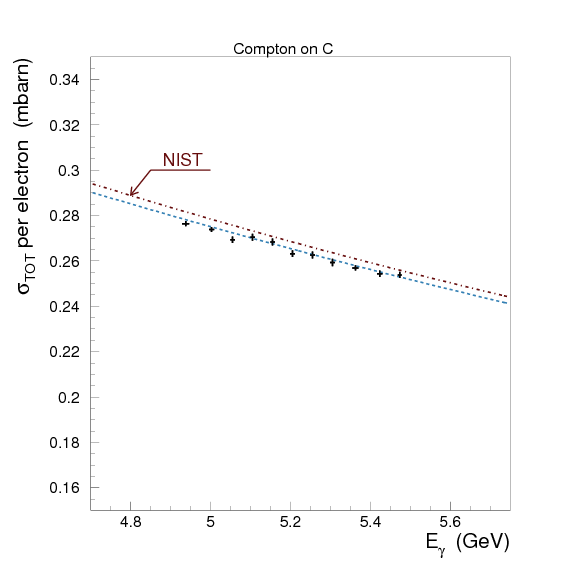 Data VS Theory Deviation:
Mean =  -0.3%    ± 0.13%
         =    0.45% ± 0.1%
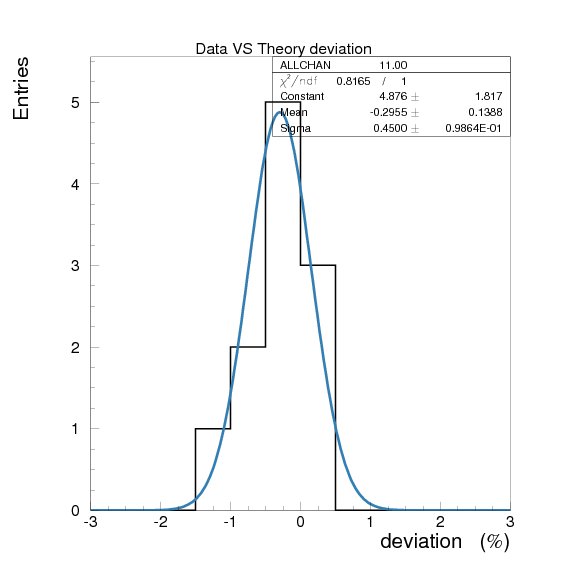 7/21/2009
I.Larin,    PrimEx Analysis meeting
8
Error budget
Stat. errors: 	Be – 2%; 12C – 0.5%
Syst. error:
7/21/2009
I.Larin,    PrimEx Analysis meeting
9
Conclusion
Cross section values are in agreement with predicted by theory calculations within stat. and systematcis error:
Carbon: 	-0.3%  shift with 0.45% spread
Beryllium:	+1.5% shift with  1.7%  spread
Estimated total syst. error for extracted cross sections 1.9%, total error (Carbon) 1.9%
7/21/2009
I.Larin,    PrimEx Analysis meeting
10
Spare slides
7/21/2009
I.Larin,    PrimEx Analysis meeting
11
Unconstrained pi0 analysis
Same cuts and selection as in constraint analysis:
Tdif cut 4.5ns
Crystal only HyCal part
Best-in-time beam candidate
Veto cut applied
7/21/2009
I.Larin,    PrimEx Analysis meeting
12
Pi0 distribution on invariant mass
 = 0 – 2.7
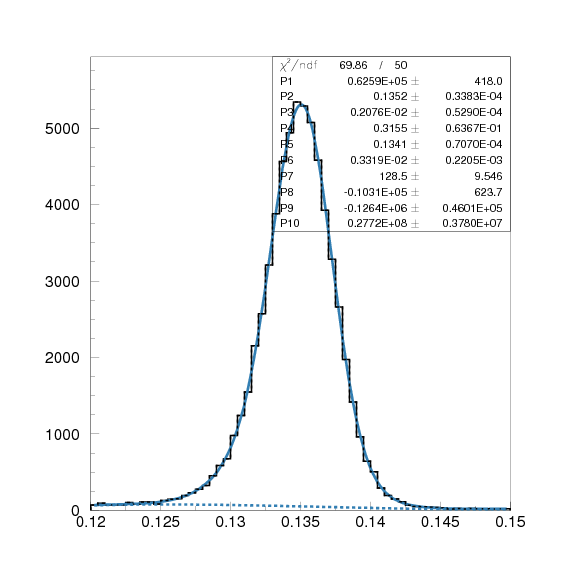 7/21/2009
I.Larin,    PrimEx Analysis meeting
13
Pi0 distribution on invariant mass
 = 0.2
 = 2.0
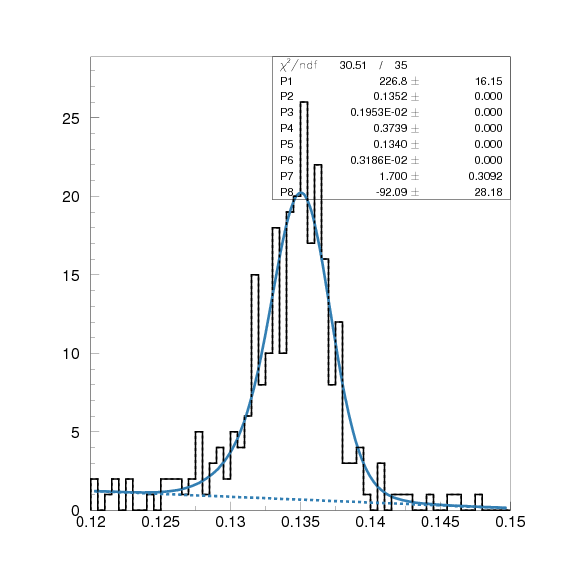 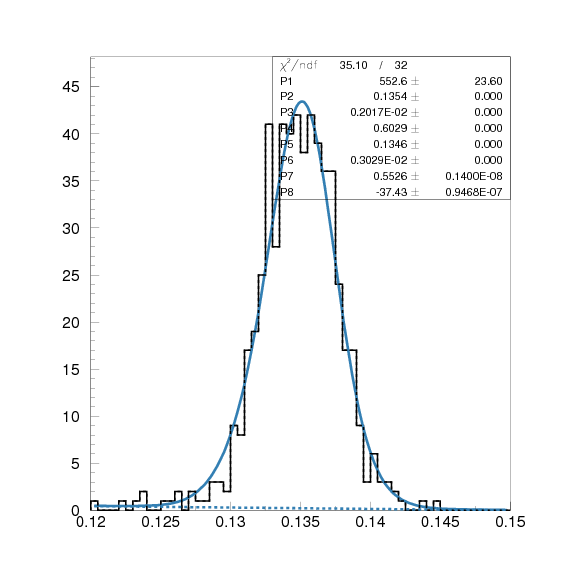 7/21/2009
I.Larin,    PrimEx Analysis meeting
14
Pi0 distribution on elasticity
 = 0.2
 = 2.0
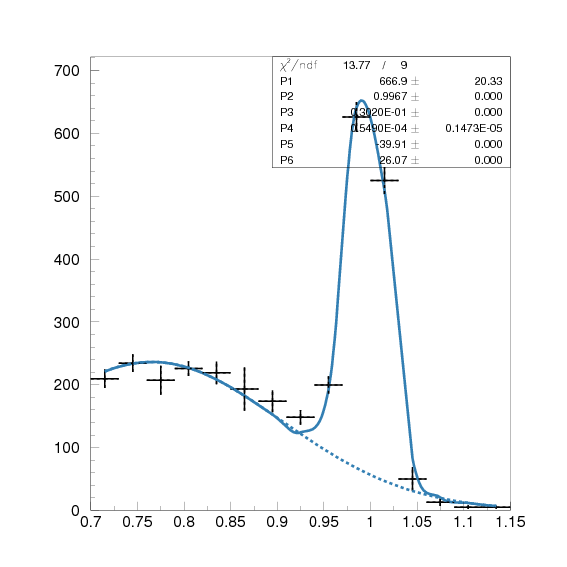 7/21/2009
I.Larin,    PrimEx Analysis meeting
15
Pi0 dN/d distribution
Elastic + inelastic
Inelastic (x= 0.85…1.15)
7/21/2009
I.Larin,    PrimEx Analysis meeting
16
dN/d fit
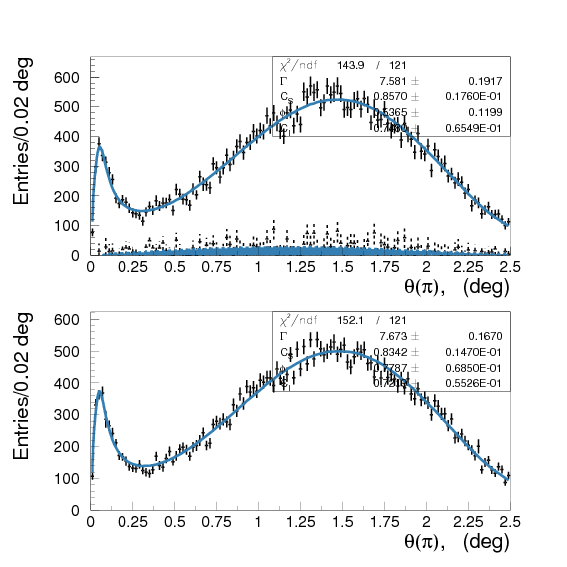 =  7.59 ± 0.19 eV
 = 0.33 ± 0.12 rad.
Unconstrained
Difference
Constrained
7/21/2009
I.Larin,    PrimEx Analysis meeting
17
dN/d fit,  subtracted
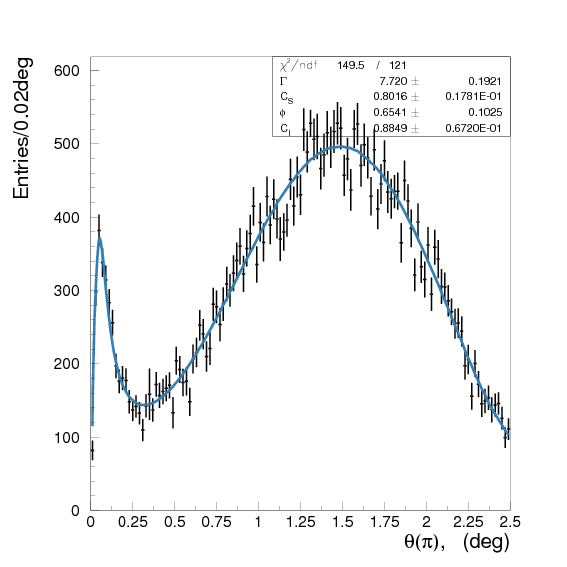 =  7.72 ± 0.19 eV
 = 0.65 ± 0.10 rad.
Unconstrained
Error budget contribution: 0.4%
7/21/2009
I.Larin,    PrimEx Analysis meeting
18